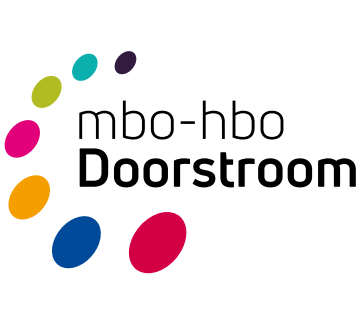 LOB-dag 16 mei 2023Flitspresentatie: wat is er in de regio nodig voor een succesvolle samenwerking tussen mbo- en hbo instellingen? Marie-Claire Gambon ROC Mondriaanm.gambon@rocmondriaan.nl
Succesvol doorstromen naar het hbo
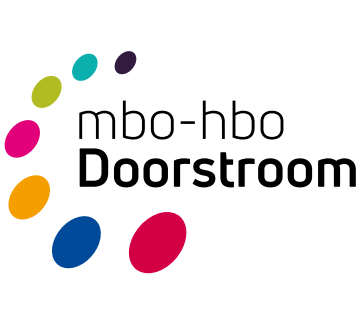 Check-in  Is er vooraf al iemand met een specifieke vraag? Zo ja: welke?
Succesvol doorstromen naar het hbo
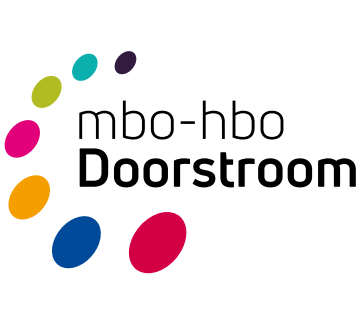 Vraag: 

Waar staan we na 5 jaar?
Wat heeft goed gewerkt?
Waar hebben we van geleerd....
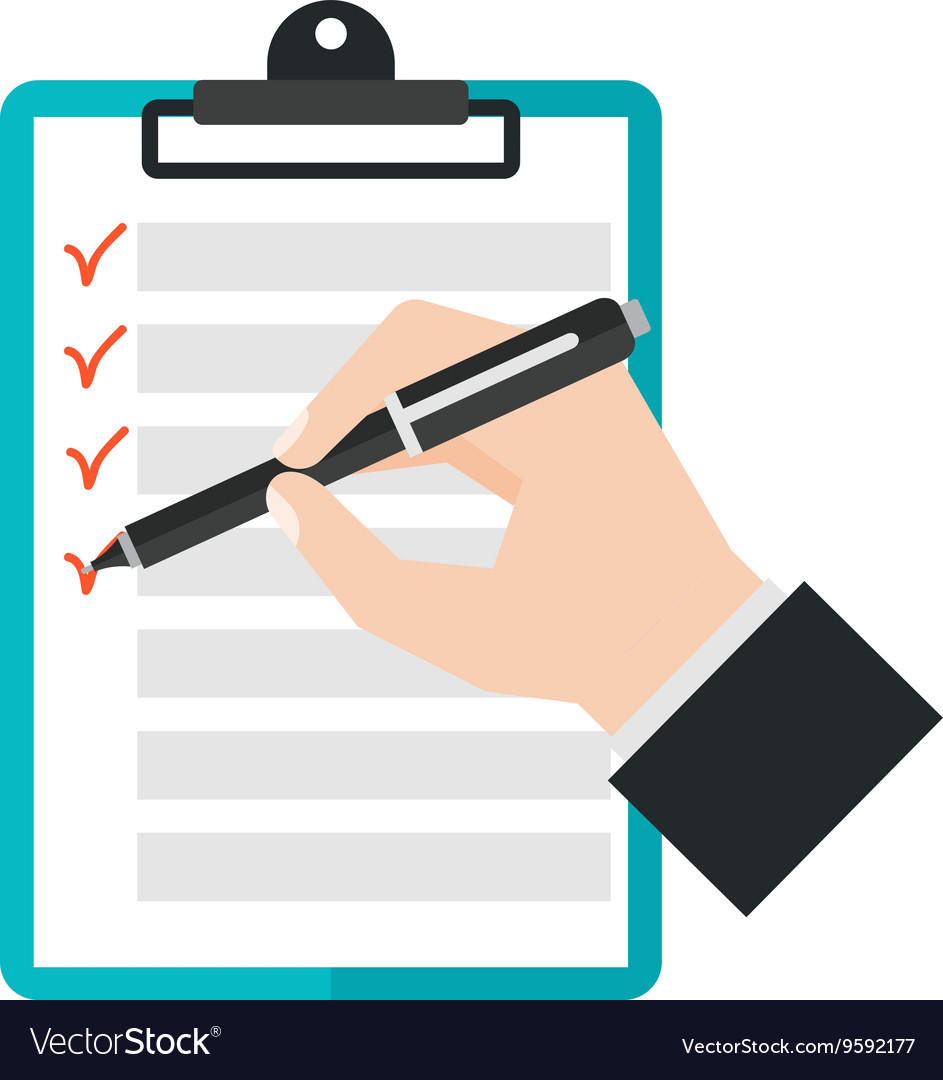 Succesvol doorstromen naar het hbo
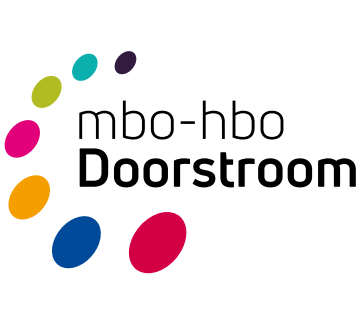 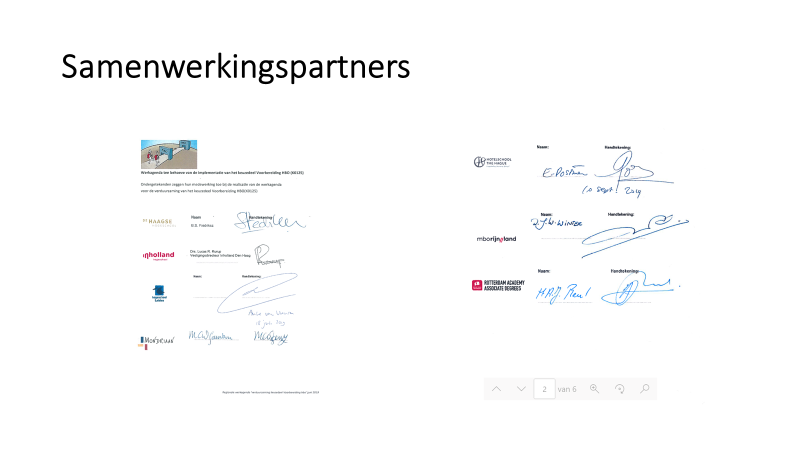 Succesvol doorstromen naar het hbo
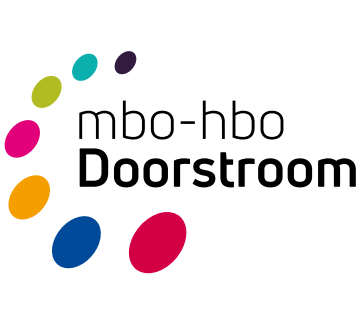 mbo – hbo project
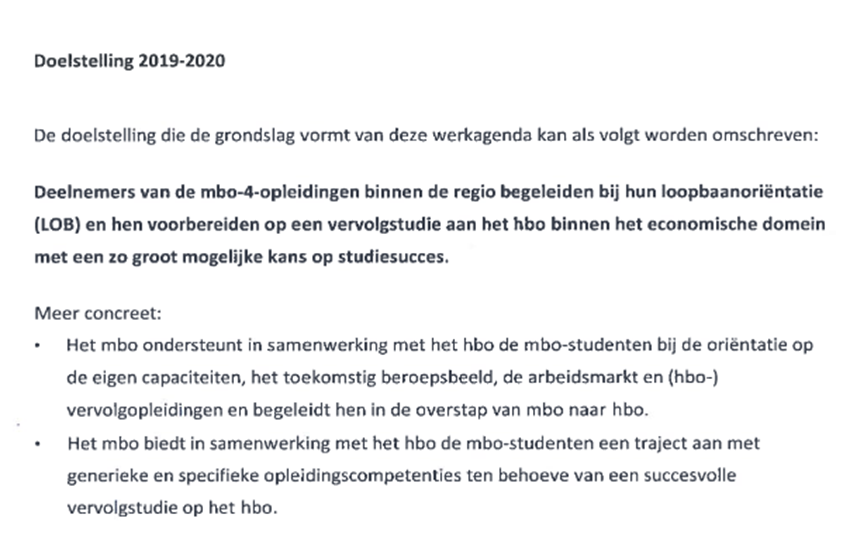 Succesvol doorstromen naar het hbo
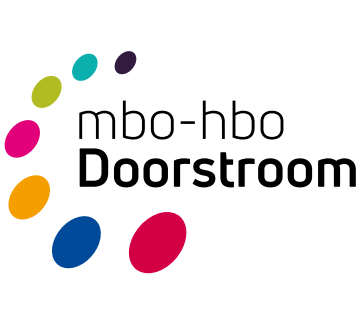 mbo – hbo project
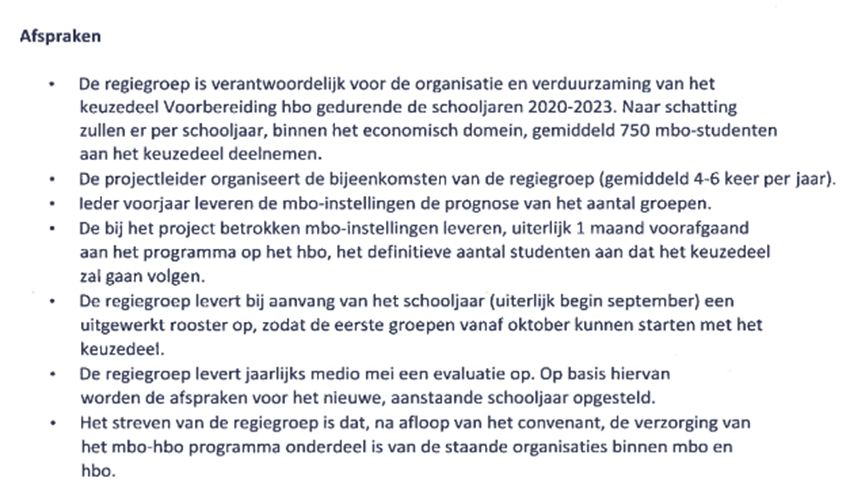 Succesvol doorstromen naar het hbo
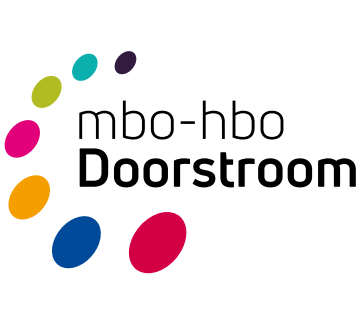 Keuzedeel voorbereiding hbo en LOB
Oriënteert zich op hbo-opleidingen en –beroepen
Zoekt, selecteert en analyseert informatie t.b.v. een (studie)opdracht.
Werkt samen in projectgroepen
Reflecteert op gedrag en resultaten
Succesvol doorstromen naar het hbo
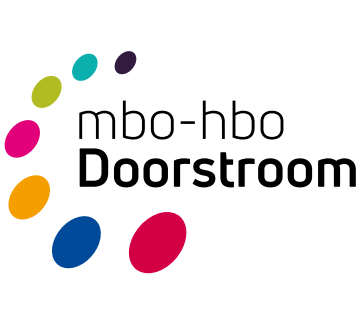 mbo – hbo projectweken 22-23
Convenant met samenwerkingspartners: bestuurlijk commitment
Werkagenda en werkafspraken: bestuurlijk commitment
Jaarplan PDCA
Regiegroep en de werkgroep met docenten van alle partners
Beschrijving van organisatie 
Beschrijving van verdeling verantwoordelijkheden
Financiële afspraak
Onderwijskundige en organisatorische inrichting van het onderwijs
Succesvol doorstromen naar het hbo
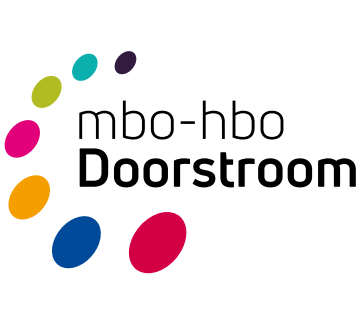 mbo – hbo project onderwijs
Studiehandleiding
Docentenhandleiding
Digitale omgeving
LOB- component 
Proefstudeerweek met opdracht
Studentendossier
Succesvol doorstromen naar het hbo
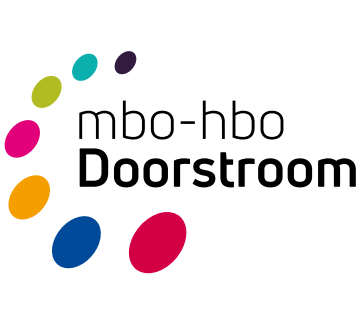 Waar staan we na 5 jaar?
Project staat 
Deelname van 750-900 studenten jaarlijks
Programma is fysiek, online en hybride uitvoerbaar. 
Regiegroep is leidende coalitie en inspireert. 
Inzet student-assistenten / alumni
HBO zoekt steeds meer flexibiliteit / maatwerk
MboRijnland heeft proefstudeerweek gekoppeld aan LOB. Mondriaan houdt (nu nog) vast aan keuzedeel. 
Op LOB CV inzetten aan mbo zijde is volgende uitdaging
Succesvol doorstromen naar het hbo
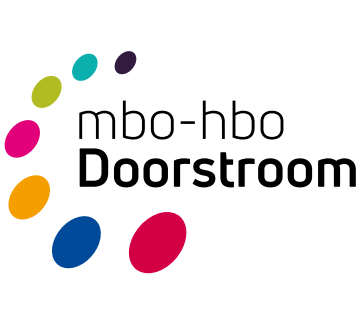 Wat gaat goed? 
Project staat/valt met (pro-)actieve projectleider t/m jaarlijkse evaluatie en bijstellen van het programma en betrokken collega’s in de regio
Jaarplan met rooster dat ieder voorjaar gereed is
Programma dat bekend is bij de partners
Regiegroep is leidende coalitie en inspireert; aantal malen per jaar overleg
Jaarlijkse evaluaties met docenten en studenten
Met alle betrokken docenten een jaarlijkse afsluiting.
HBO zet meer flexibiliteit / maatwerk in per instelling  
MboRijnland heeft proefstudeerweek gekoppeld aan LOB. Mondriaan houdt vast aan keuzedeel. 
Op LOB CV inzetten aan mbo zijde is volgende uitdaging 
Studenten zijn tevreden over het programma en geven aan dat proefstuderen helpt in hun keuze
Succesvol doorstromen naar het hbo
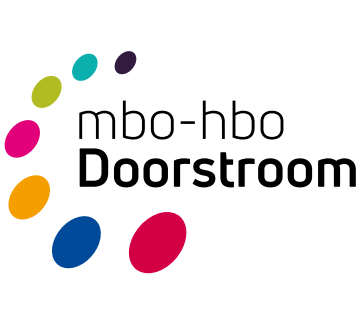 Waar hebben we van geleerd?
Coördinatie en afstemming tussen en met de partners en collega-docenten blijven jaarlijks 
      tijdrovend
Inbedding van het project in staande organisaties is een lastige kwestie/uitdaging 
      en niet overal gerealiseerd.
Inzet van docenten per instelling wisselt regelmatig; dat is niet handig
Iedere partner moet zorgen voor linking-pin naar docenten voor communicatie en betrokkenheid
Startbijeenkomst met betrokkenen is telkens nodig gebleken
Studenten krijgen maar 1X de kans voor een eerste indruk….. 
Inzet student-assistenten / alumni is succesfactor en tegelijk kwetsbaar gebleken
Laat studenten kiezen of naar de week op het hbo of de week oriëntatie op werk
MboRijnland heeft proefstudeerweek gekoppeld aan LOB. Mondriaan houdt vast aan keuzedeel. 
Op LOB CV inzetten aan mbo zijde is volgende uitdaging; de week op het hbo is niet gericht op het maken van een gerichte opleidingskeuze. Daar zoeken we nog verder naar.
Succesvol doorstromen naar het hbo
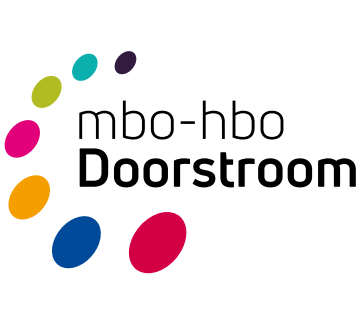 Rondvraag
Succesvol doorstromen naar het hbo